Syyhy
Pitkäaikaislaitosten infektioyhdyshenkilöiden koulutuspäivä 4.5.2022
Hygieniahoitaja Tuula Keränen
Infektioyksikkö, Oys
Syyhypunkki
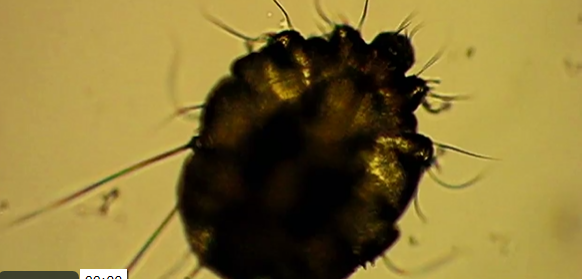 Yksi vanhimmista tunnetuista sairauksista

Syyhypunkki (Sarcoptes scabiei) on pieni, 0,2-0,5 mm (naaras), koiras hieman pienempi

Naaras munii muutaman munan päivässä n. 1 kk ajan ihon pintakerroksen käytävään, vain pieni osa munista kehittyy aikuisiksi, sukukypsyys 2-3 viikossa

Punkin elinaika on pari kk

Punkki voi elää muutamia vuorokausia ihmisen ulkopuolella
[Speaker Notes: Ihmisten riesana vuosituhansia. Koiraat vaeltelee, missä sattuu ja tekevät vain ennen parittelua tilapäisen käytävän ihoon (CDC). 
Elinaikoja 1-3 vrk, 2-3- vrk,  2-7 vrk (20-30C lämpö, 60-80 % kosteus).]
Miten syyhy tarttuu?
Tavallisimmin ihokontaktissa, toistuva ja läheinen kontakti, esim.
seksi, samassa sängyssä nukkuminen
kädestä kiinni pitäminen, pienten lasten lähileikit, halaaminen

Välillisesti sairastuneen vaatteista, vuodevaatteista 

Samassa taloudessa asuminen

Harvoin lyhytaikaisessa ihokontaktissa, kuten kättelyssä 

Syyhyepidemioita: päiväkodit, koulut, laitokset, asunnottomien majoituspaikat, vastaanottokeskukset
[Speaker Notes: Eläimillä (esi. Ketut, kissat, koirat) on omat punkkilajinsa, eivätkä tartu herkästi ihmiseen ja päinvastoin. Tarttuessaan ne aiheuttavat korkeintaan lieviä ja itsestään paranevia oireita.]
Syyhyn oireet
Syyhypunkki tekee käytäviä mm. sormien väleihin, ranteisiin, kyynärvarsien sisäpinnoille, kainaloihin, alavatsalle, reisien sisäsivuille
Syyhy ei yleensä esiinny kasvoilla (poikkeus lapset ja immuunipuutteiset)

Iholla pieniä punoittavia näppylöitä, raapimisjälkiä, punkin käytäviä, vesirakkuloita, sekundäärisiä infektioita, lapsilla voi muistuttaa märkärupea 

Ihottuma ja ihokutina 1.tartunnassa n. 3-4 viikon kuluttua, uusintatartunnassa jo muutamassa päivässä, kutina pahinta iltaisin/öisin

Tavallisessa syyhyssä punkkeja on 5-15 (10-20) kpl
Karstasyyhyssä tuhansia/miljoonia
kutina voi olla vähäistä
herkästi tarttuva
[Speaker Notes: Kutina ärsytysvaikutusta sekä allerginen reaktio punkille, eritteille ja munille. 
Karstasyyhyssä punkkeja jopa lattialla, huonekaluissa, leviää ympäristöön hilsekappaleiden mukana]
Syyhyn varmistaminen
Syyhypunkki löytyy käytävästään

Paljaalla silmällä vaikea havaita, mutta voi joskus näkyä tummana pisteenä suurennuslasilla

Syyhyn hoito perustuu lääkärin tekemään diagnoosiin
hoito kallista ja työlästä

Ihotautilääkärin konsultaatio usein tarpeellinen
(ihotauti)lääkäri kaivaa punkin neulalla ja vie sen mikroskoopin alle
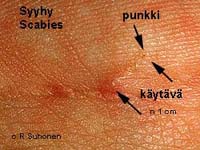 Syyhy
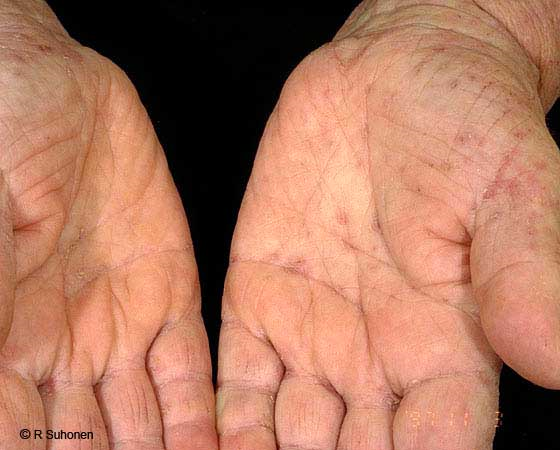 © R.Suhonen
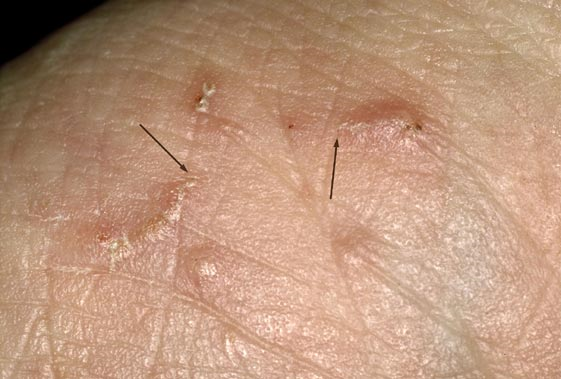 Käytävän päässä näkyy vesikellomainen rakkula, 
jossa naarassyyhypunkki asustaa
© R.Suhonen
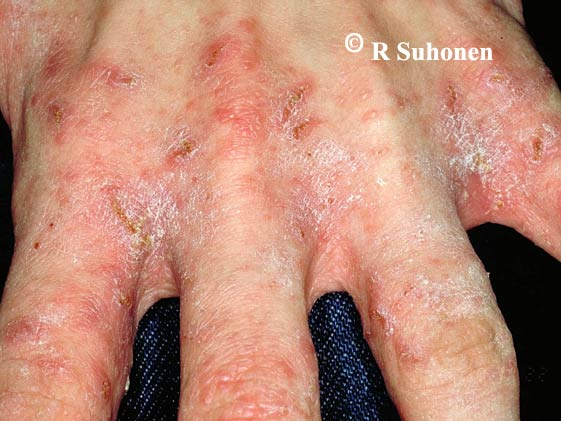 Syyhy
Syyhy
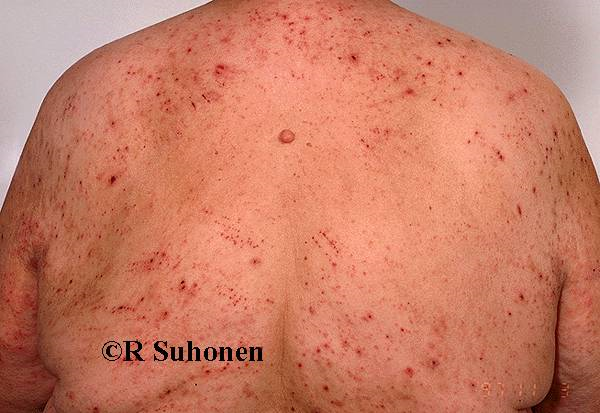 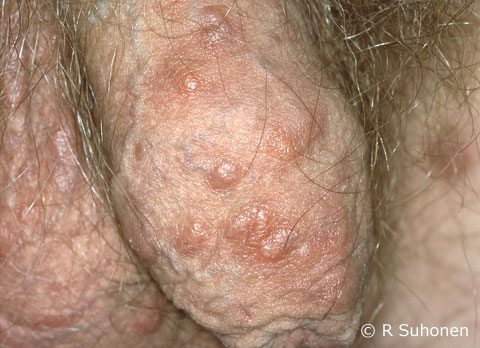 Nodulaarinen scabies
[Speaker Notes: Sekundäärisessä bakteeri-infektiossa iho tulehtuneen näköinen ja märkivä.
Syyhypapuloita peniksessä ja kivespussin iholla.]
Karstasyyhy (Norvegian scabies)
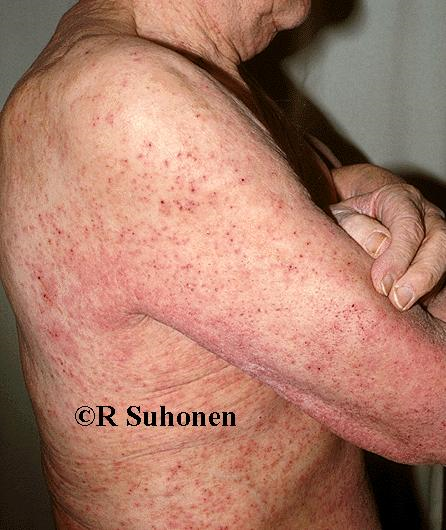 Vanhuksilla

Immunosupressio-potilailla

Vaikeita perussairauksia sairastavilla

Iho voi hilsehtiä ja olla laattamaisesti irtoilevaa
Syyhyn hoito
Lääkkeet
Permetriinivoide (Nix®)
Ivermektiinitabletit (Stromectol®)

Kaikki hoidettavat (varmistuneet ja altistuneet) hoidetaan mahdollisimman samanaikaisesti
[Speaker Notes: Altistuneiden hoidon laajentamista harkittava, jos potilas ei kykene noudattamaan ohjeita (muistisairas, lapsi).
Sängyllä istuminen, vaatteiden/petivaatteiden sylissä kantaminen.]
Syyhy todettu yhdellä asukkaalla
Tutkitaan kaikki asukkaat ja henkilökunnan jäsenet, joilla ihottumaa ja kutinaa

Kartoitetaan syyhylle altistuneet

Varmistunut syyhytapaus hoidetaan 2 kertaa viikon välein
jälkitarkastus 14. päivä  (2 vk) ja 28.päivä (4 vk)

Oireettomat huonekaverit, ihokosketuksessa/vaate- tai vuodevaatteisiin kontaktissa ollut henkilökunta (työterveyshuolto) ja vierailijat hoidetaan x 1 (terveyskeskus)
jälkitarkastus 28. päivä
Laitosepidemia
Jo yhden tapauksen jälkeen tutkitaan kaikki asukkaat ja henkilökunta, joilla on ihottumaa ja kutinaa

Varmistuneet syyhytapaukset ja henkilökunta hoidetaan 2 kertaa viikon välein
jälkitarkastus 14. päivä ja 28.päivä

Oireettomat asukkaat, henkilökunta, henkilökunnan perheenjäsenet, ihokosketuksissa olleet vierailijat x 1
jälkitarkastus 28. päivä

Syyhyasukas ei tartuta enää 24 tunnin kuluttua ensimmäisestä hoidosta (ulkoinen hoito)

Varoaika saattaa olla pidempi (2 vrk) sisäisellä lääkityksellä

Karstasyyhyssä kosketusvarotoimet jatkuvat, kunnes molemmat hoitokerrat on toteutettu ja jälkitarkastuksessa todettu parantuneeksi
[Speaker Notes: Altistuneiden hoidon laajentamista joudutaan harkitsemaan, jos yksikössä on itsenäisesti liikkuvia asukkaita, jotka eivät kykene noudattamaan kosketuseristystä, esim. muistisairaat]
Syyhyn hoito permetriinivoiteella (Nix®)
Noudatetaan sekä 1. että 2. hoidon yhteydessä

Koko keholle päästä varpaisiin puhtaalle (asukas käy suihkussa), kuivalle iholle (varpaankärjistä leuankärkeen, niskaan, korvien taustat, jalkapohjat, taipeet, napa, kynsien vierustat, varpaiden ja sormien välit)

Tarvittaessa myös hiuspohjaan ja päähän, ei kuitenkaan silmien ja suun ympäristöön eikä limakalvoille

Pitkät kynnet leikataan 

Puhtaat vaatteet, kädet voi suojata puuvillakäsinein

Voiteen vaikutusaika 8-15 tuntia (esim. yön yli), jonka jälkeen voide pestään pois, vaatteet ja vuodevaatteet vaihdetaan

Jos voidetta on pesty pois, pitää alue voidella heti uudestaan
[Speaker Notes: Pienillä lapsilla ja vanhuksilla voi olla myös päänahassa ja kasvoilla.]
Syyhyn hoito ivermektiinitableteilla (Stromectol®)
Laitosepidemioissa syyhyyn sairastuneille asukkaille aina yhdistelmähoito, oireiselle henkilökunnalle ja altistuneille asukkaille jompikumpi hoito

Karstasyyhy

Permetriinihoidon epäonnistuttua

Erityisluvalla toimitettava reseptilääke

Lääkettä ei suositella raskaana oleville tai pikkulapsille
ihotautilääkärin konsultaatio
[Speaker Notes: THL:n ohje suosittaa raskaana oleville ja pikkulapsille permetriinivoidetta. Ihotautilääkärit saattavat käyttää myös rikkivoideseosta, joka voi olla turvallisempi vaihtoehto, mutta haiseva ja tahraava.]
Kutinan ja ihottuman hoito
Kutina voi jatkua ja iholla olla näppylöitä vielä kuukauden ajan hoidon jälkeen, vaikka hoito olisi onnistunut

Lääkäri voi määrätä oireenmukaiseen hoitoon kortikosteroidivoidetta tai kortikosteroidin ja klorheksidiinin yhdistelmää. 
Tarve yleensä viikon ajan syyhylääkityksen jälkeen

Yökutinaan sedatiivista antihistamiinia

Sekundäärisen bakteeri-infektion hoitoon tarvittaessa paikallista/ systeemistä antibioottia

Jos kutina jatkuu voimakkaana, asukas on syytä tutkia uudestaan
Muut toimenpiteet syyhyn hoidon yhteydessä
Noudatetaan sekä 1. että 2. hoidon yhteydessä

Asukkaan henkilökohtaiset tavarat, mm. kampa, hiusharja, partakone huolletaan normaalisti 
Huoneen avonaisilla pinnoilla olevat hoitotarvikkeet roskiin, esim. vaipat, sidokset

Vaatteiden pesu:
asukkaan vaatteet, joita käytetty kolmena hoitoa edeltävänä päivänä , pestäväksi
asukkaan omat vaatteet kotiin/pesulaan, puhtaat tilalle
vuodevaatteet, peitto, tyyny, patjansuojus, pyyhkeet pyykkiin, pesu 60°C
Sänky puhdistetaan yleispuhdistusaineella ja petataan puhtaaksi

Vaatteet/tekstiilit , joita ei voi pestä
suljetaan muovisäkkiin vähintään 3 vrk ajaksi
pakastetaan muovipussissa tai ulos (-20°C tai kylmempi) 1 vrk ajaksi

Huone siivotaan normaalisti
karstasyyhyssä huoneen tekstiilit ja tekstiilipintaiset huonekalut pestäviksi

Mikäli käytetty imuria siivouksessa, pölypussi hävitetään välittömästi
Syyhyhoitoon varautuminen epidemiatilanteessa ja yhteistyötahot
Häätöhoito kannattaa tehdä arkena
riittävästi työvoimaa 

Riittävästi puhtaita asukas- ja vuodevaatteita, peittoja, tyynyjä, patjansuojuksia, mahdollisesti uusia patjoja 
yhteistyö pesulan kanssa

Riittävästi kertakäyttöisiä suojatakkeja/- käsineitä, pyykkisäkkejä, siivousvälineitä
yhteistyö varaston ja laitoshuollon kanssa

Riittävästi syyhylääkkeitä
yhteistyö apteekin kanssa

Varmistetaan työntekijöiden hoito 
yhteistyö työterveyshuollon kanssa
mahdolliset ammattitautilausunnot
[Speaker Notes: THL suosittaa, että epidemiatilanteessa työntekijät ja heidän omaisensa saavat syyhylääkkeet laitoksen puolesta – kaikki hoidetaan samanaikaisesti.]
Tiedonkulku
Syyhyyn sairastuneita ei voida hoitaa tahdosta riippumatta

Asiallisen tiedon antaminen, sopivan lääkevalmisteen valitseminen ja hoidon tarjoaminen ilman kustannuksia lisää hoitomyönteisyyttä

Syyhyepidemiasta tiedotetaan kunnan tartuntataudeista vastaavaa lääkäriä ja muita laitoksia, joihin syyhyyn sairastuneita tai altistuneita epidemian aikana siirtyy
Syyhyyn sairastuneen kosketusvarotoimet
Huonesijoitus
yhden hengen huone, oma wc ja suihku
asukkaan tulee välttää liikkumista laitoksen yleisissä tiloissa

Käsien pesu ensin vedellä ja saippualla, sen jälkeen käsihuuhdedesinfektio
myös asukkaiden ja vierailijoiden opetus

Vierailijat opastetaan istumaan tuolilla, ei vuoteella ja välttämään ihokosketusta
Syyhyyn sairastuneen kosketusvarotoimet
Suojaimet: kaikki henkilökuntaryhmät
hk suojaa ranteiden ja käsivarsien paljaan ihon: kertakäyttöinen suojatakki, suojakäsineet hihansuun päälle vedettynä (karstasyyhyssä myös vierailijat)
suojaimet riisutaan asukashuoneen roskasäkkiin ( ei merkitä)

Ruokailu omassa huoneessa, muuten normaali käytäntö

Pyykki suoraan huoneessa käyttämänsä pesulapalvelun ohjeistuksen mukaan
Jos pyykki pestään omassa yksikössä, laitetaan tekstiilit suoraan pesukoneeseen ja pestään 60 asteessa
Syyhyyn sairastuneen kosketusvarotoimet
Asukaskohtaiset, mielellään kertakäyttöiset hoito- ja tutkimusvälineet
ei säilytetä avonaisena, eikä avoimilla pinnoilla
huolto normaalisti, ensisijaisesti desinfektio- ja huuhtelukoneessa (dehu)

Eritetahrat ja jätteet: normaali käytäntö

Päivittäinen siivous varotoimien aikana
kertakäyttöiset siivouspyyhkeet, muiden asukashuoneiden jälkeen, siivousvälineet puhdistetaan käytön jälkeen normaalisti
Yleisimmät virheet syyhyn hoidossa
Hoidetaan ”arvausdiagnoosia” – jatkodiagnostiikka vaikeaa

Vain osa perheestä hoidetaan => tartunta jatkuu

Ping-pong -tartunta eli hoidetaan eri aikoina

Pestään kädet ulkoisen syyhylääkkeen levityksen jälkeen

Jätetään hoitamatta toinen kerta

Toistetaan syyhyhoito yhä uudelleen jälkikutina-oireiden vuoksi => syyhylääke voi alkaa ärsyttämään ihoa
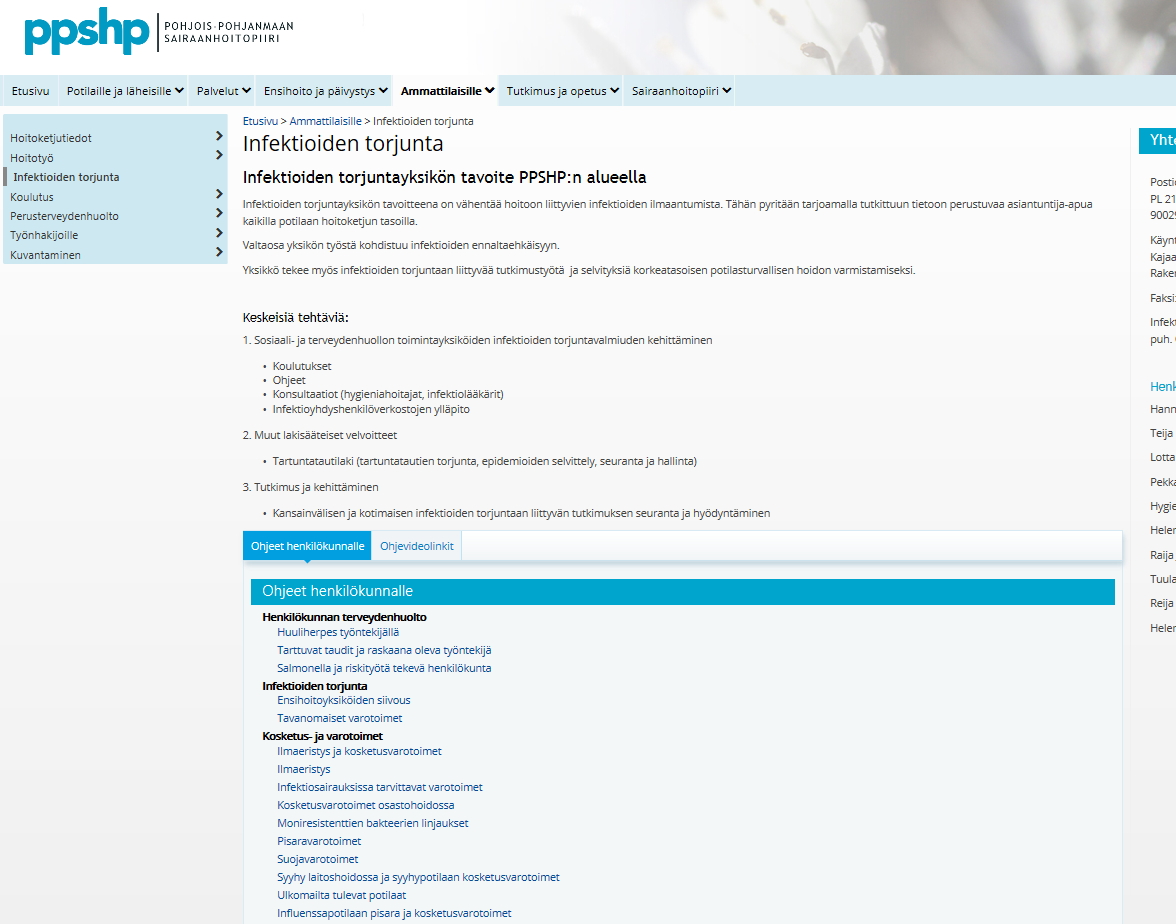 https://www.ppshp.fi/Ammattilaisille/Infektioiden-torjunta/Pages/default.aspx
1.
2.
3.
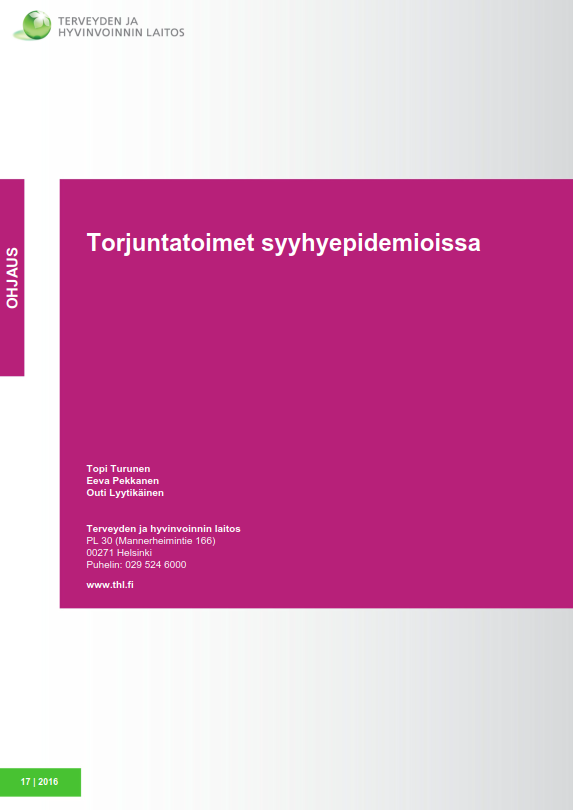 http://www.julkari.fi/handle/10024/131163